THEO Support for Subgrantees
Slide 1
[Speaker Notes: Patrick]
Past
McKinney-Vento Homeless Education in Texas
Slide 2
[Speaker Notes: Patrick]
Present
THEO’s Role
Guidance to Texas’ LEAs and ESCs for compliance, and service provision
Training to LEAs, ESCs, community service providers, and community
Technical assistance and complaints hotline
Dispute resolution assistance
Input on policy at the federal and state level
Advocacy for students and families
Subgrant support
Slide 3
[Speaker Notes: Jeanne]
Present
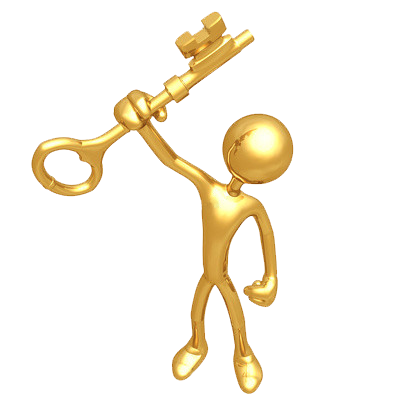 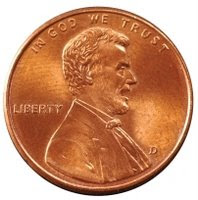 Slide 4
[Speaker Notes: Tim]
Future
Monthly Check-ins
Data Reporting
Financial
ESSA Required Data – Mid/End-of-Year
Number of Identified Homeless Students
Attendance Rate
Promotion Rate 
Four-Year Cohort Rate
State Assessment
Slide 5
[Speaker Notes: Ken]
Future
Slido.com
#Y939
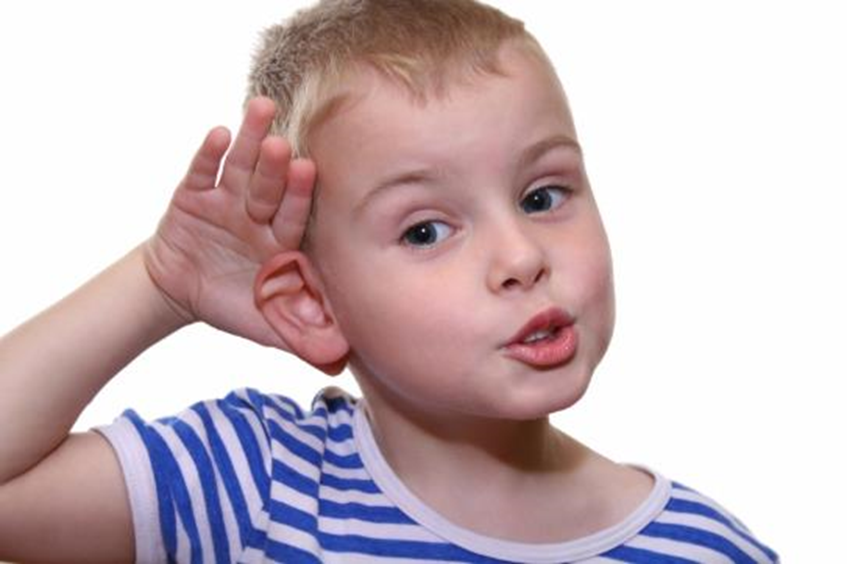 Slide 6
[Speaker Notes: Jennifer]